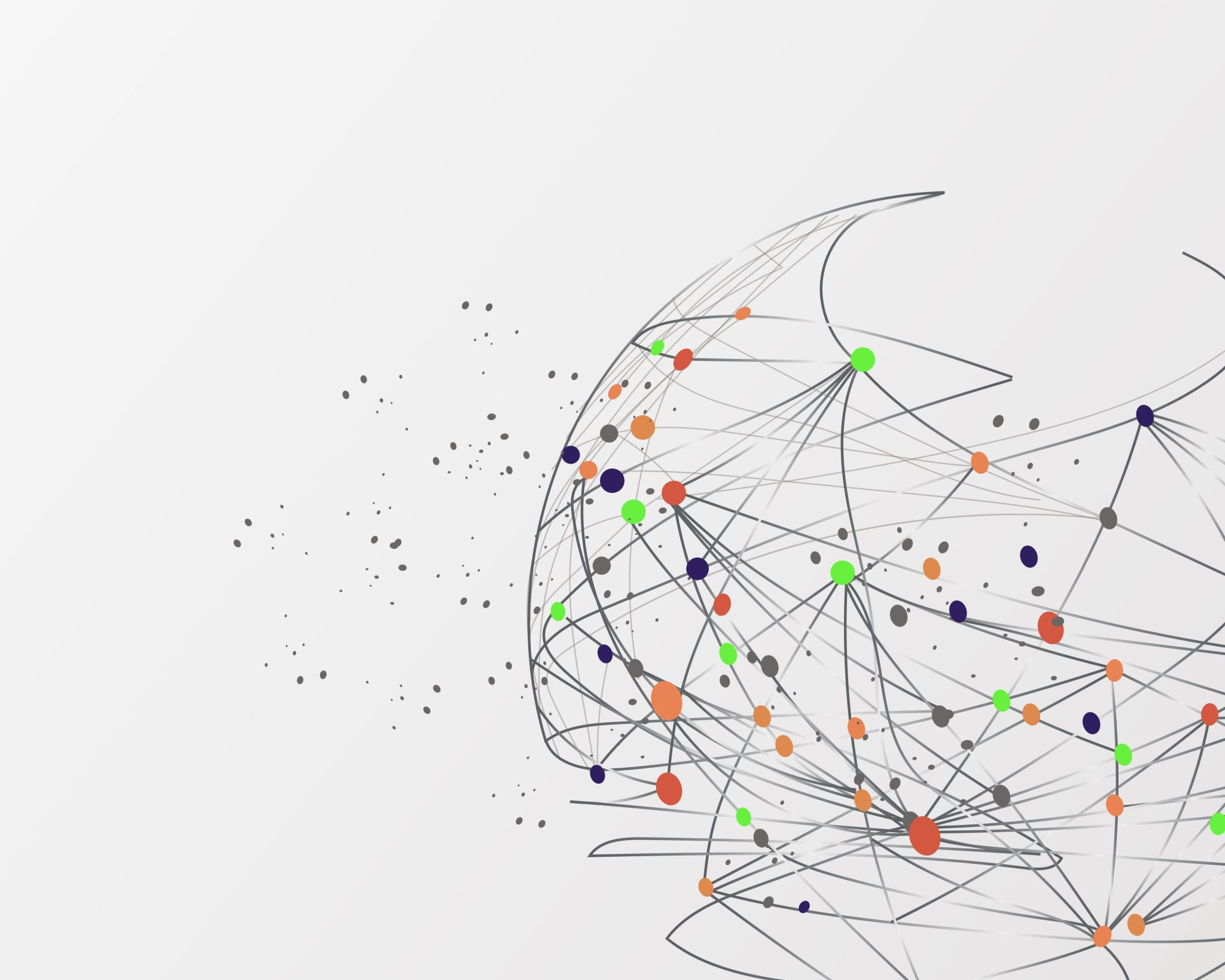 Zpracování nového konceptu veřejné hromadné dopravy v oblasti s dopravními vazbami na město Písek
Adam Vaněk
Bakalářská práce
Technologie a řízení dopravy
2023
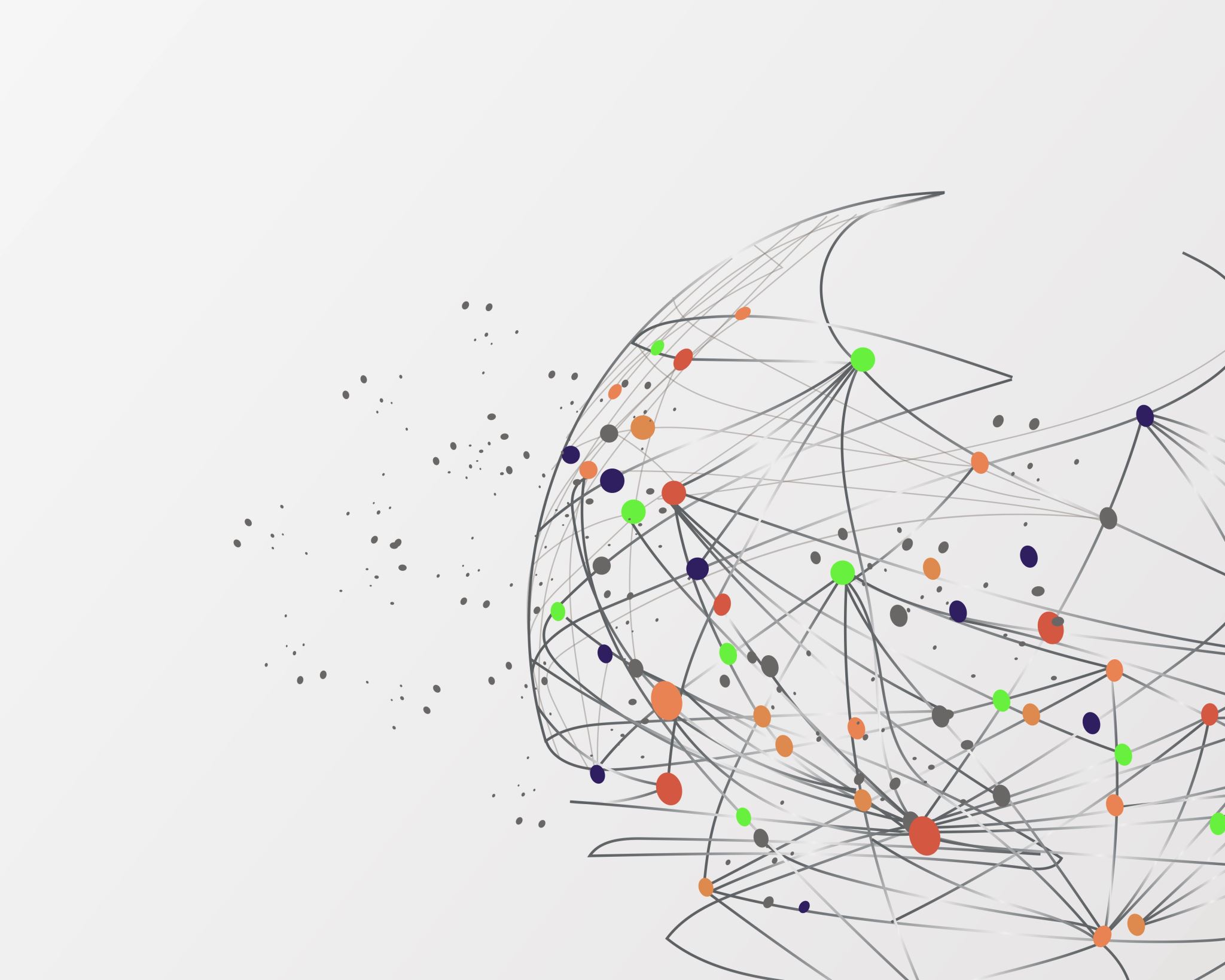 Proč toto téma?
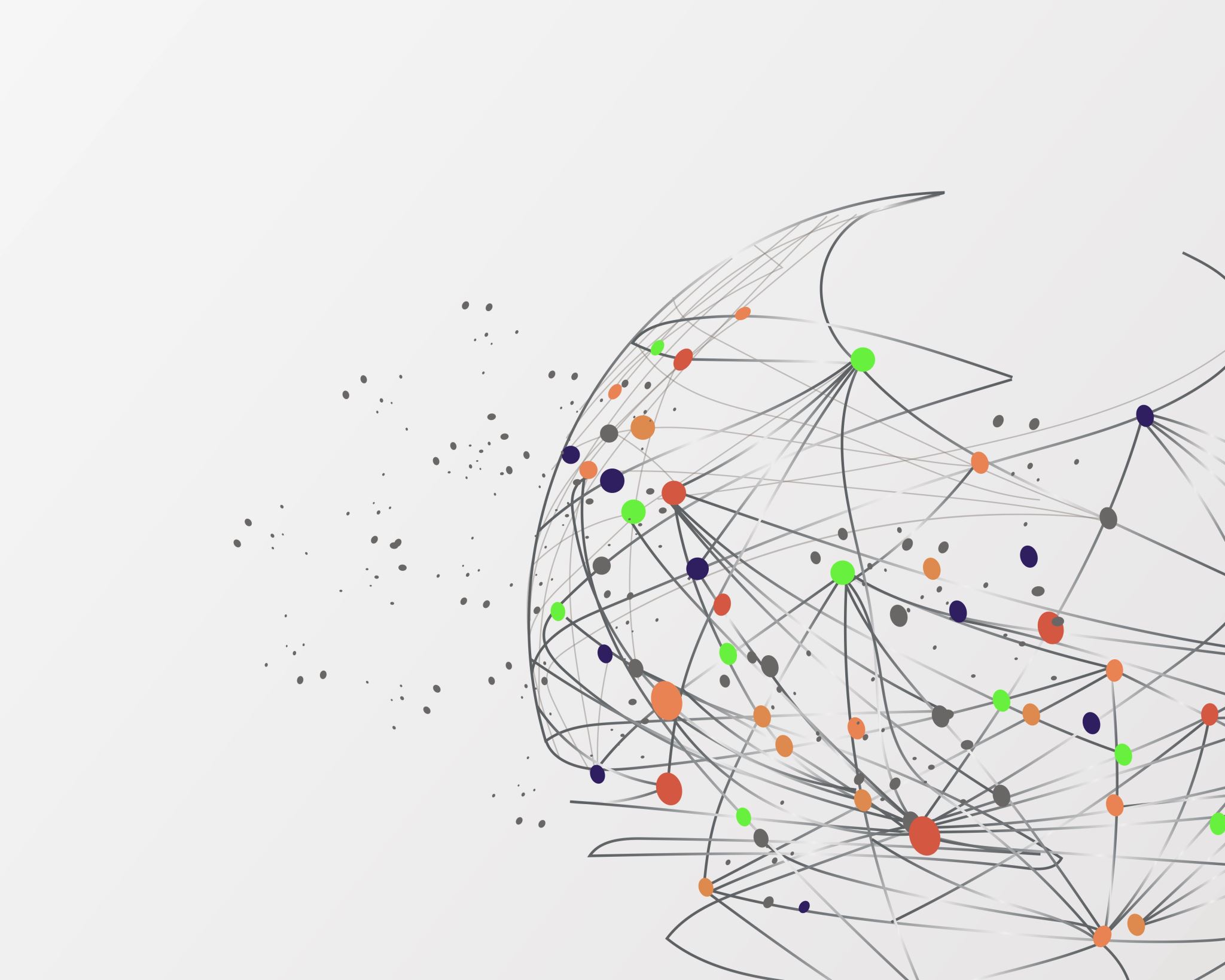 Průběh a cíl práce
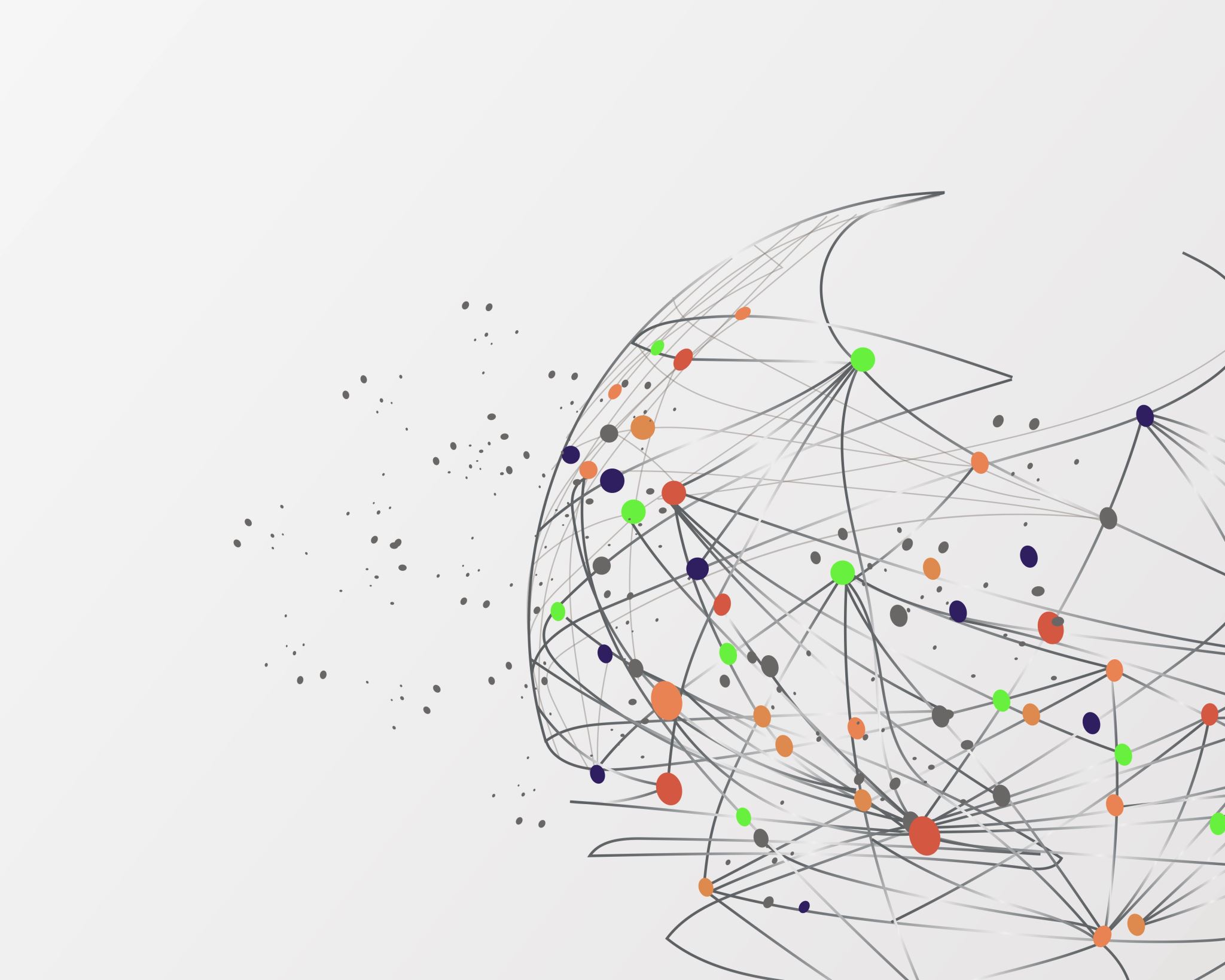 Výzkumné otázky
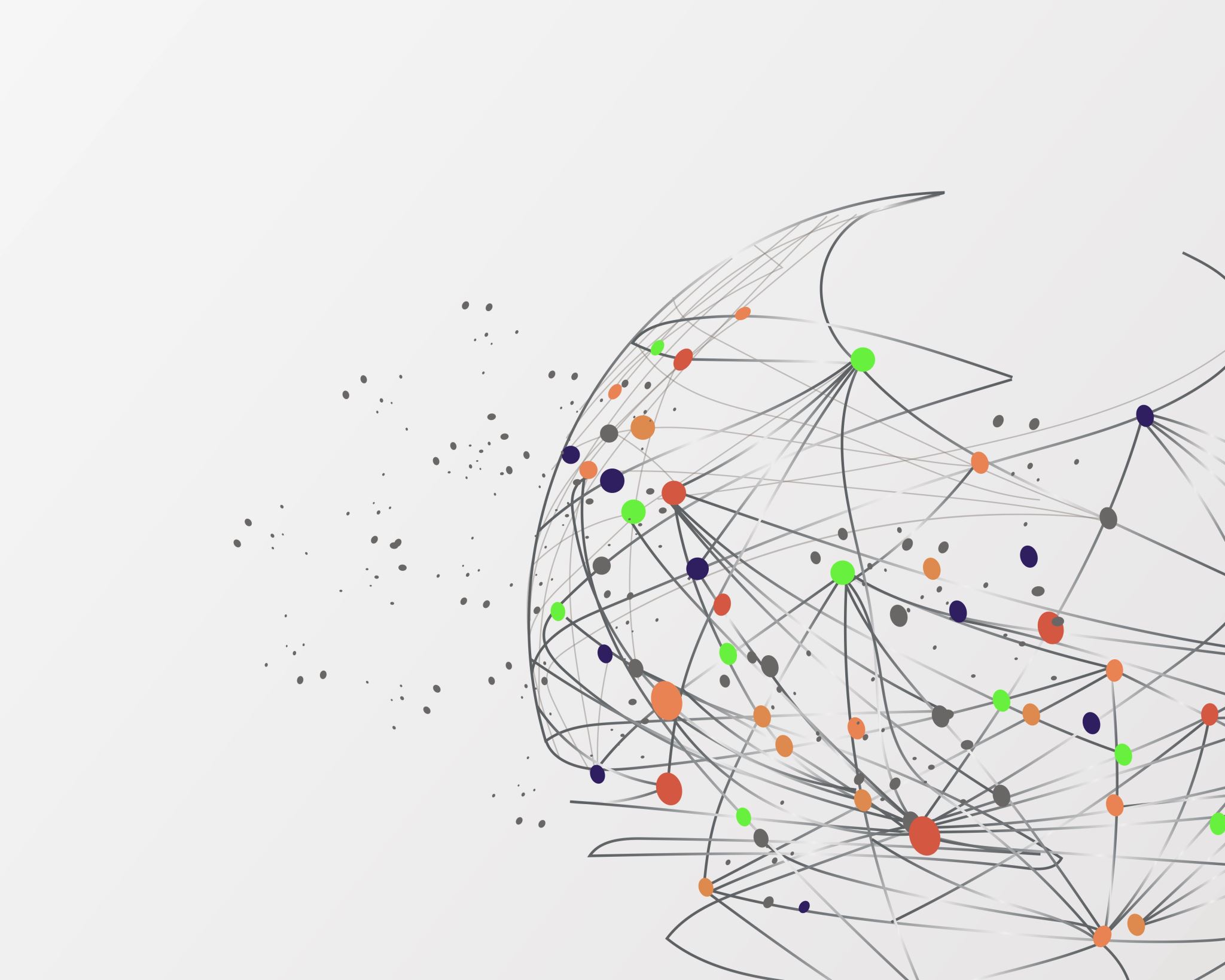 Metodika
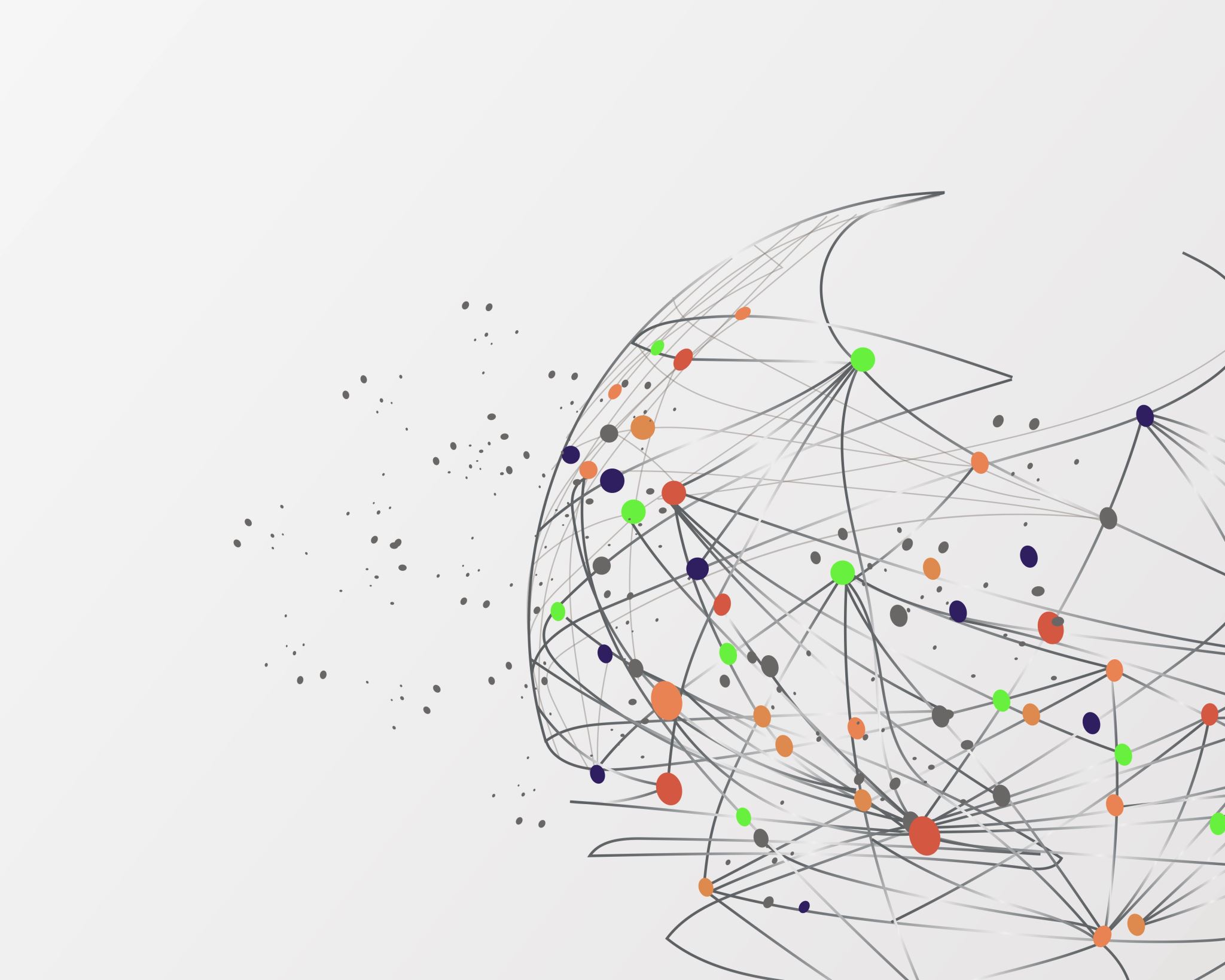 Výsledky analýz
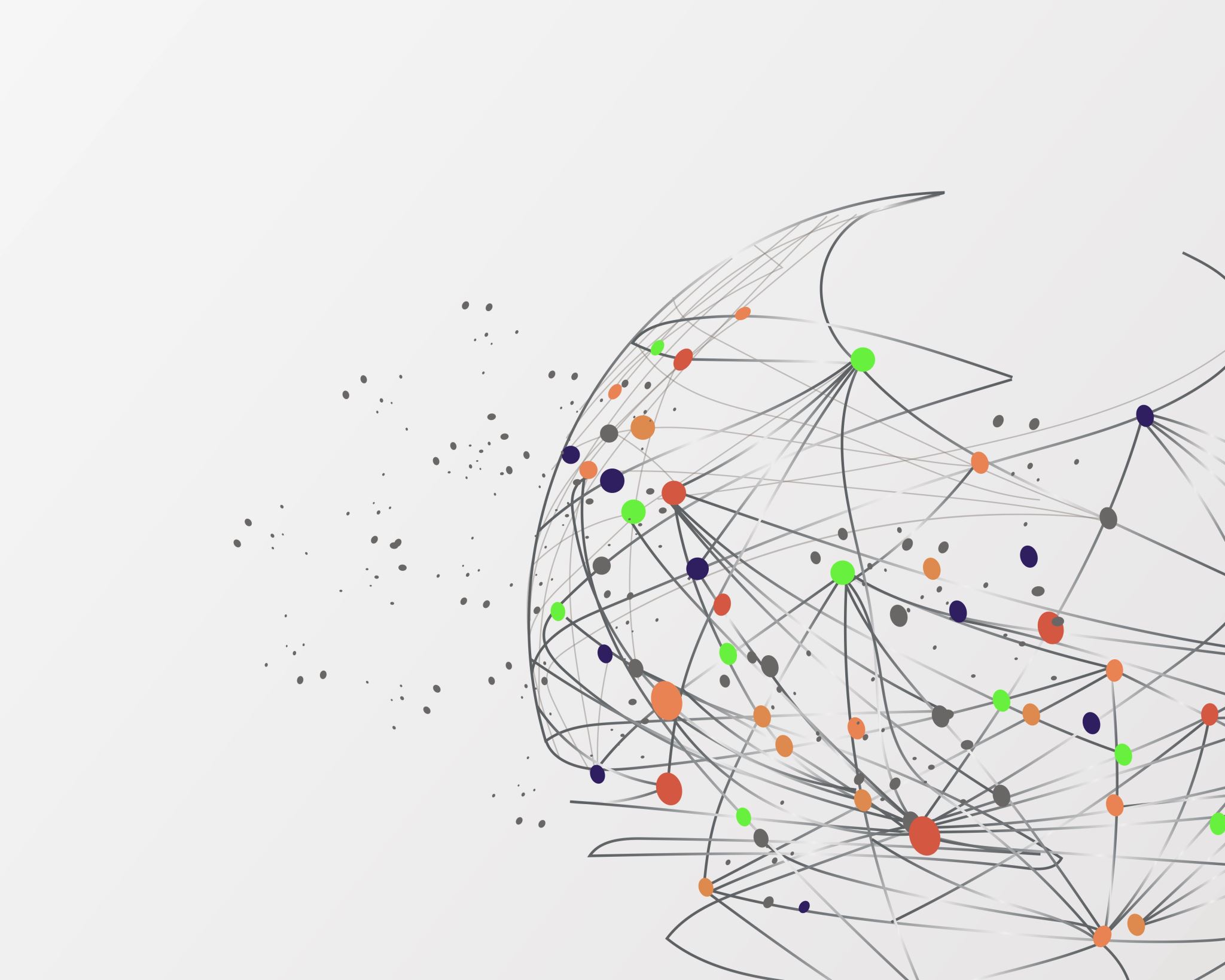 Návrh opatření
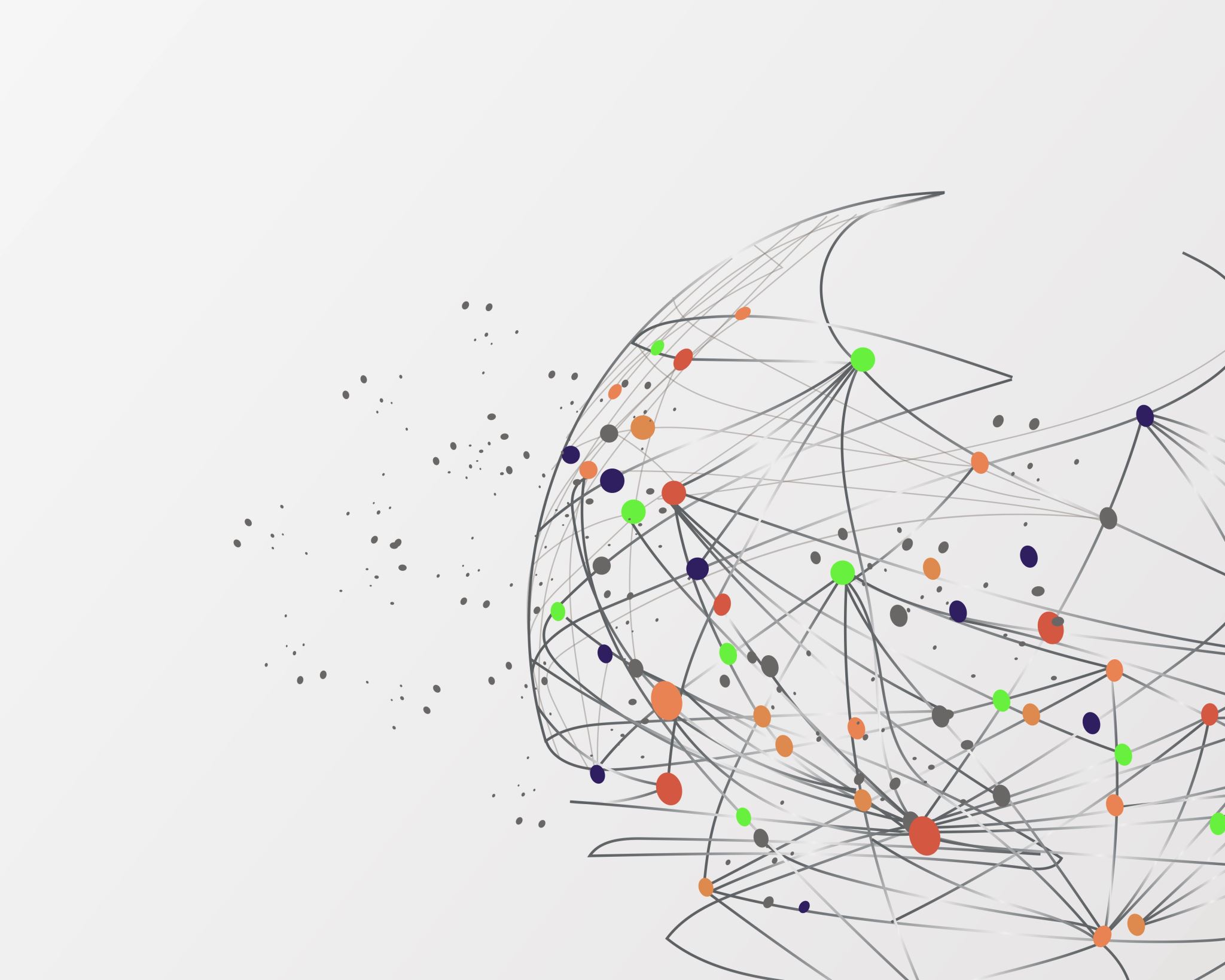 Doplňující dotazy
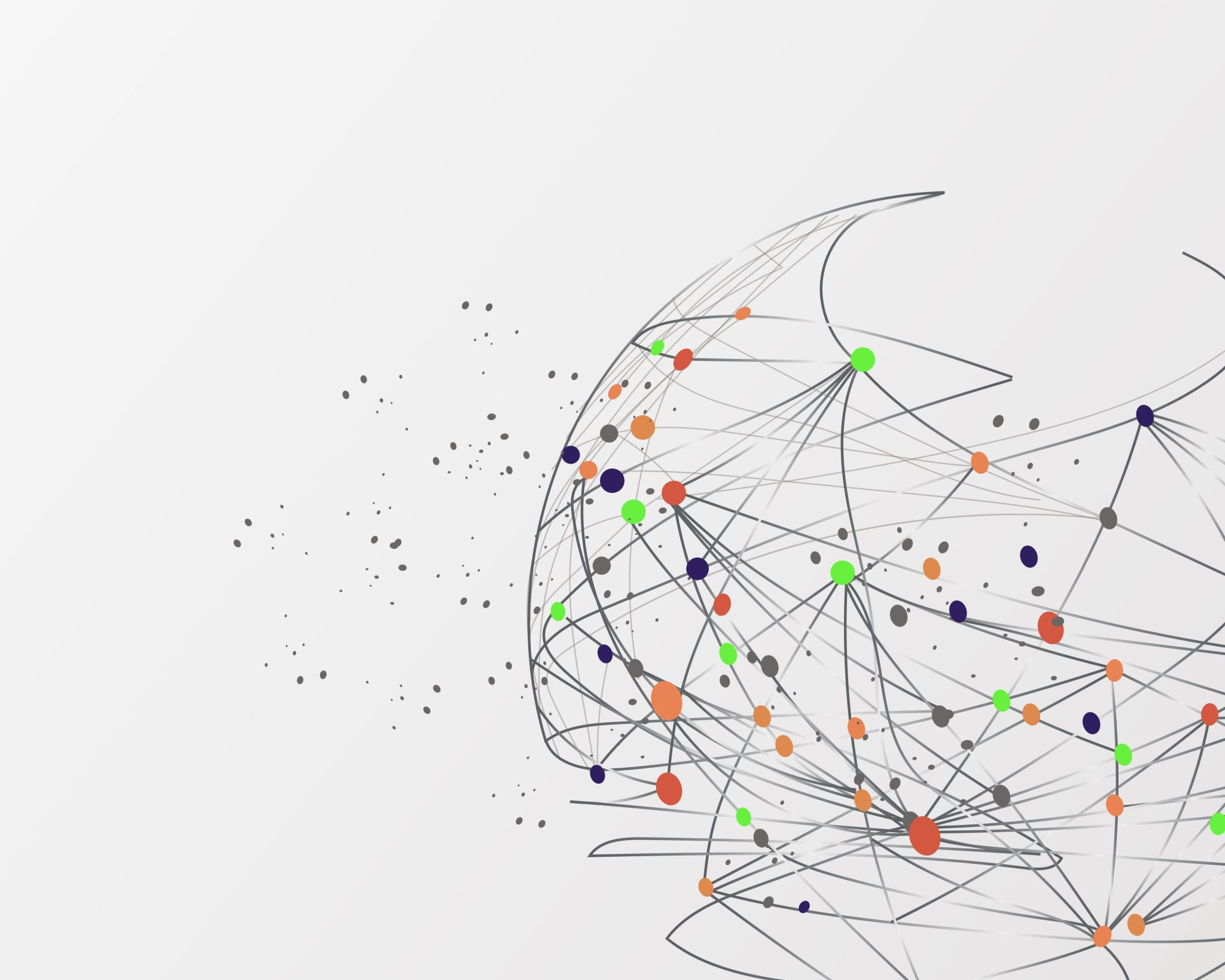 Děkuji za pozornost.
Adam Vaněk